Planning Commission Public Hearing
Zoning Text Amendment:
Work/Live Units in Manufacturing Subzone B
June 14 at 6 PM

Zoom Meeting
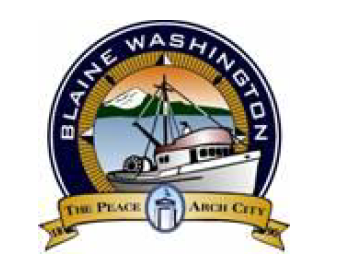 Stacie Pratschner, AICP, RPA
Community Development Director

City of Blaine Community Development Services
Presentation Outline
2
Timeline of Amendments to Chapter 17.14 BMC
3
Municipal Code Amendment Proposal
Purpose:
Reduced commutes.
Fosters innovation and incubates businesses.

Revise Manufacturing Subzone B zone to permit work-live units
4
[Speaker Notes: Proposal: Revise Manufacturing Subzone B zone to permit live-work units as an accessory use to warehousing uses
Applicant: Pioneer Post Frame

Live/Work: residents living and working on a single premises – this use to be a form of development as Storekeepers, trades-people, doctors, lawyers, and others commonly lived upstairs from or adjacent to their shops or offices. The modern iteration of the live/work option exists in two distinct forms: (1) home occupations and (2) live/work units. 
A home occupation ordinance is intended to allow modest, low-impact business or commercial uses within a residence in a residential zone. 
In contrast, a live/work ordinance may allow incidental residential uses within commercial, office, or industrial buildings and zones. 

Purpose:
More efficient development
Reduced transportation, improving quality of life and environment
Fosters innovation and incubates businesses

The purpose of the Manufacturing Zone notes that the zone is intended primarily for manufacturing and closely related uses. There are 3 subzones, and this proposal would apply to Subzone B. Subzone B is located on the southern area of the City, generally between H Street on the north , and extending all of the way to the southern border south of Dakota Creek. The zone straddles the west and east sides of I-5 and contains several vacant and developed industrial uses. The zone currently permits a broad range of uses, including industrial, research and development centers, warehousing, processing and shipping terminal uses. Permitted accessory uses include cafeterias, overnight accommodations, restaurants, offices which are not part of a business park, and caretaker or security residences.
 
This proposal would expand on the list of permitted accessory uses to include live-work units.]
Planning Commission Recorded Motion
Work/Live: Permitted Use
Development standards:
Nonresidential uses.
Business license for nonresidential use.
Number of work/live units.
Cap on % of the area used for residential purposes.
Residential occupancy limitations.
Restriction on sales.
Deed restriction.
Buffering standards.
5
Criteria for Analyzing Amendments: BMC 17.04.050.B.4
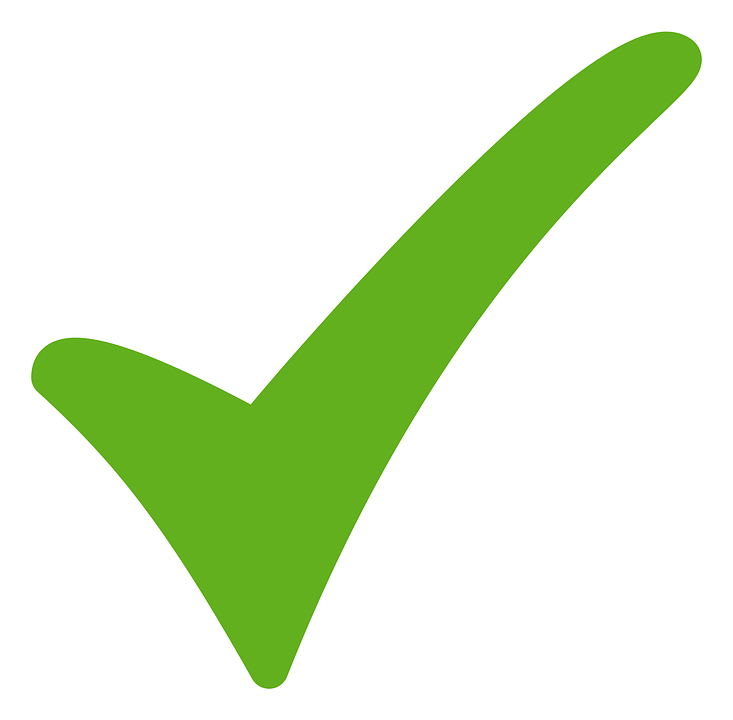 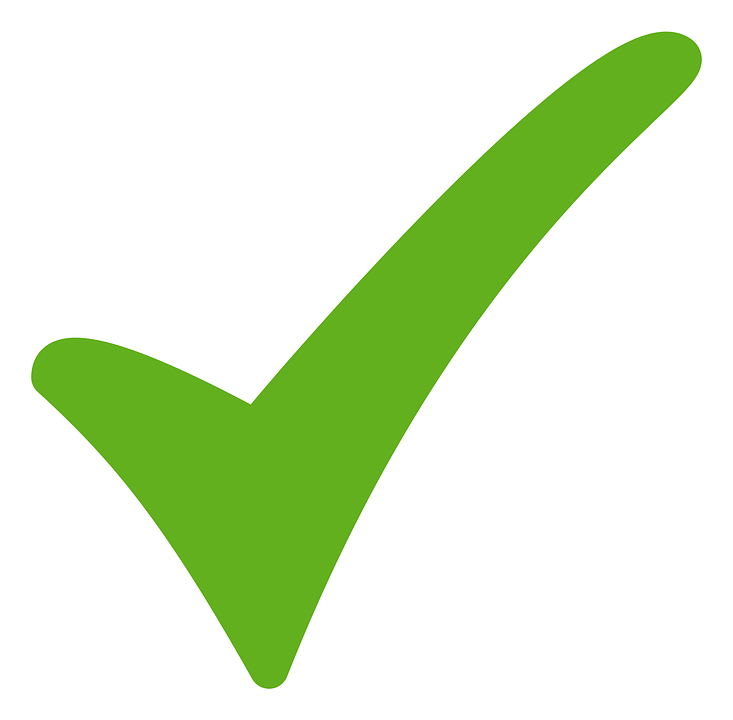 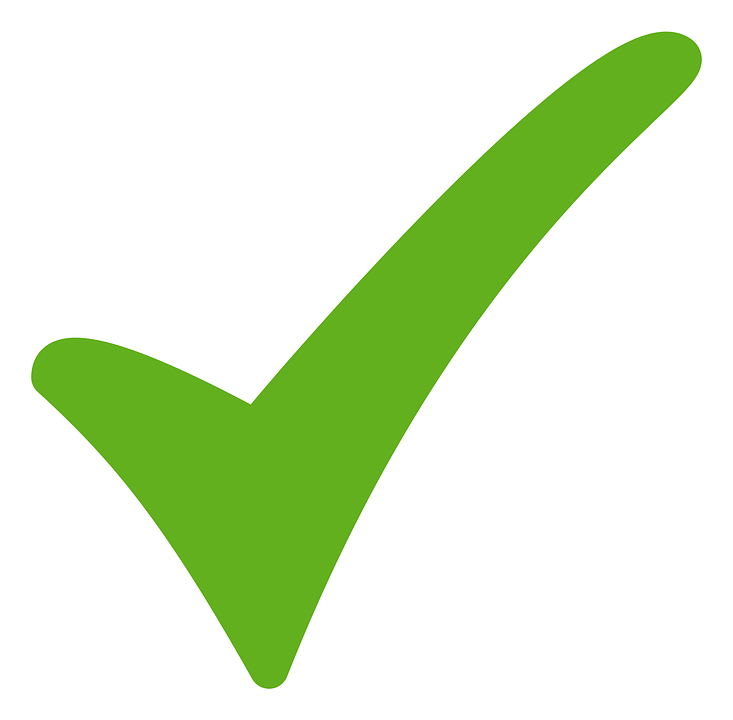 = Consistent
6
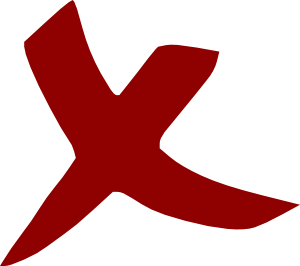 = Not Consistent
[Speaker Notes: Application has met the procedural compliance standards:
Application has met the local public noticing requirements;
Planning Commission is holding duly-noticed public hearing to accept public testimony, and to deliberate on the proposal.

Expansion of the permitted uses to include Work-Live units provides an opportunity to: 
 
Bridge the gap between a home occupation and a strictly commercial or industrial enterprise;
Offer greater flexibility for small businesses, helping to foster innovation and incubate businesses;
Help Blaine attract and create new small businesses and create jobs for Blaine residents;
Allow new ways to meet Blaine's demand for housing; and
Enable new types of industrial and manufacturing development while preserving future long-term potential land uses envisioned in the Comprehensive Plan.
 
Work/live units provide an opportunity to broaden the housing types allowed in Blaine, consistent with Housing Goal 1 of the Comprehensive Plan.  The proposal also offers greater flexibility for entrepreneurs and small businesses to establish businesses within the City’s Manufacturing B zoning district, consistent with Goal 1 and 4 of the Comprehensive Plan. GOAL 1: To encourage the development of a variety of housing types and prices, including an adequate supply of housing in a price range affordable to employees at available jobs in Blaine and housing which meets the needs of senior citizens. Available here: https://www.ci.blaine.wa.us/DocumentCenter/View/12326/Housing-Element?bidId= 
GOAL 1: To encourage the development or expansion of businesses which will provide expanded employment opportunities for City residents; diversify the City economy; and generate a strong tax base to fund City services. GOAL 4: To encourage the development of clean manufacturing facilities and business parks in the Manufacturing and Gateway zoning districts. Available here: https://www.ci.blaine.wa.us/DocumentCenter/View/12327/Economic-Development-Element?bidId=]
Recommendation to Adopt
BMC 17.04.050(B)(7):
 By ordinance, adopt the amendments.
 By motion, reject the amendments. 
 By resolution, remand the amendments back to the Planning Commission. 
 Hold a City Council public hearing and depart from the recommendations.
7
[Speaker Notes: The Planning Commission is authorized by BMC 17.04.050.B.5 to recommend whether the amendment should be approved, approved with modifications or denied based on an evaluation of the amendment for consistency with the:
Goals, policies and objectives of the comprehensive plan; and
Compliance with any other special provisions as provided by BMC 17.04.080.]
City of Blaine Planning Commission
City website: 

www.cityofblaine.com
For Additional Information:

      
     Call Stacie Pratschner at 360-332-8311

     Email to spratschner@cityofblaine.com
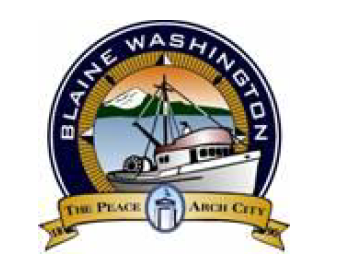 Stacie Pratschner, AICP, RPA
Community Development Director

City of Blaine Community Development Services